Chemistry Faculty Vacancies Replacement Request PresentationPlanning and Budgeting Council MeetingNovember 17th, 2021byJeanette Medina
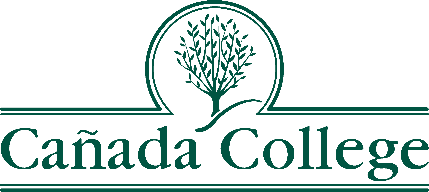 11/17/2021 – Jeanette Medina
1
Request Justification
The current 2 fulltime faculty are scheduled to retire in the academic year 2021-2022. Professor Tricca in Fall 2021 and Professor Medina in Spring 2022.

The Chemistry Department serves a large number of science majors and students who transfer to career technological education programs. The Chemistry Department is highly productive as shown by the 2020-2021 Program Review data (see slides 3-6).

In the of Fall 2021, the Chemistry Department is operating at a fulltime obligation percent of 44.2%.

We believe it is crucial to replace these 2 fulltime vacancies as soon as possible to help the Department maintain its productivity, and ensure the continuity of ongoing projects and planned projects.
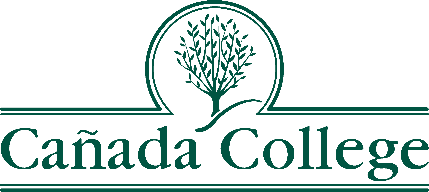 11/17/2021 – Jeanette Medina
2
Chemistry Department Courses at Glance
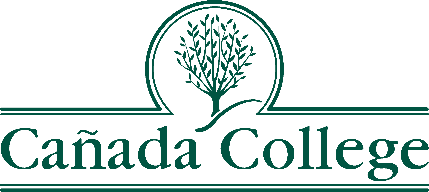 11/17/2021 – Jeanette Medina
3
Fall 2021 Enrollments as of 8/30/21
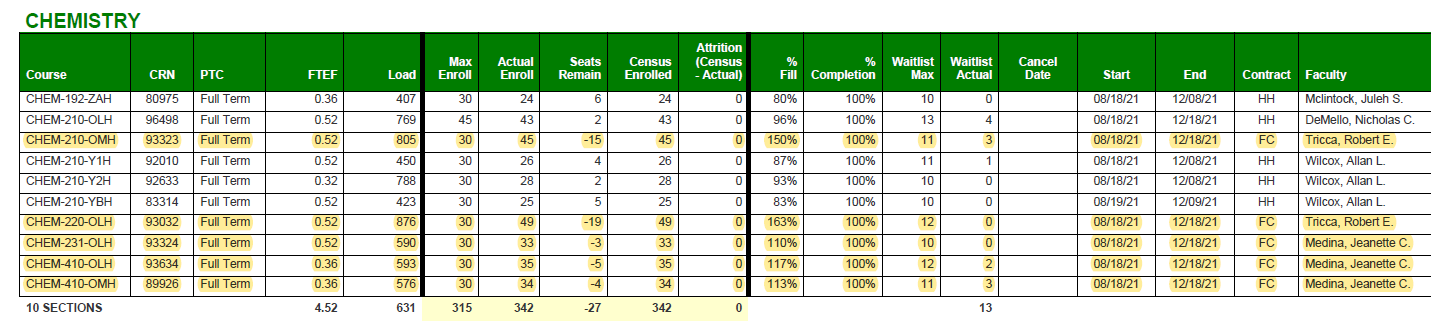 Significant data:
The current FT Obligation percent is 44.2%.
Over half of the Fall 2021 sections are taught by Adjunct Faculty and FT overload.
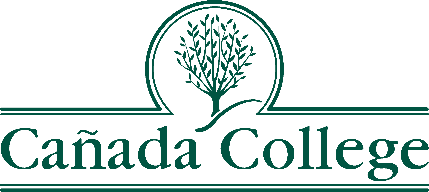 11/17/2021 – Jeanette Medina
4
Spring 2021 Enrollments as of 4/12/2021
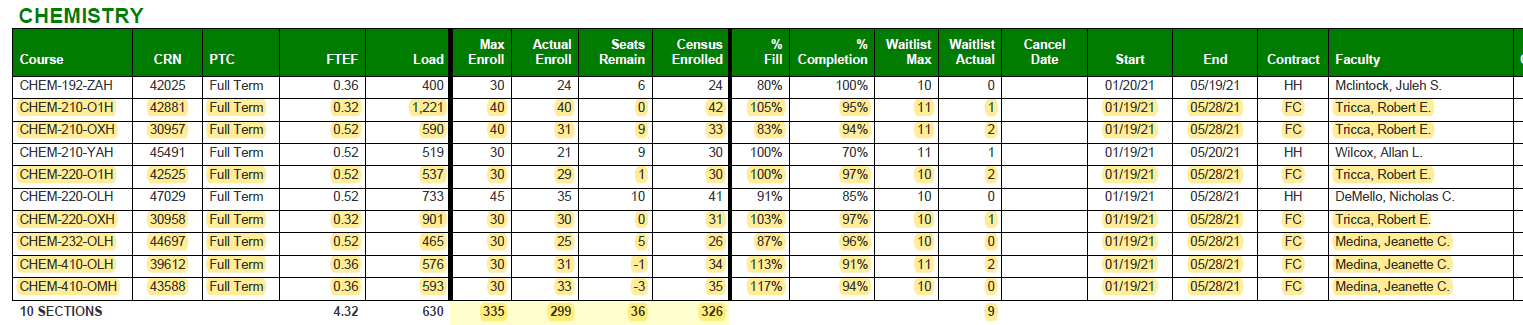 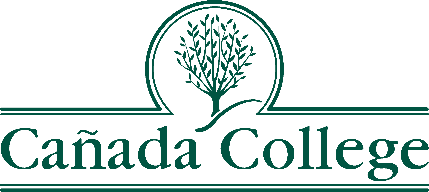 11/17/2021 – Jeanette Medina
5
Spring 2021 Chemistry Department Performance*
*Taken from the 2020-2021 Program Review data packets
Compared to Spring 2021 College Performance*
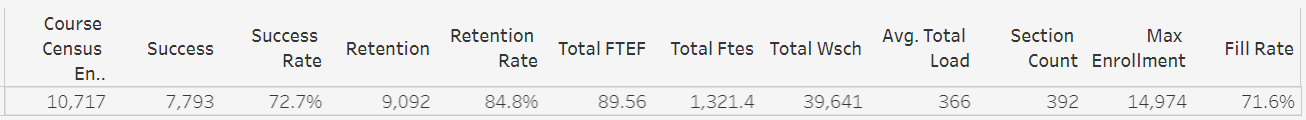 *Taken from the 2020-2021 Program Review data packets
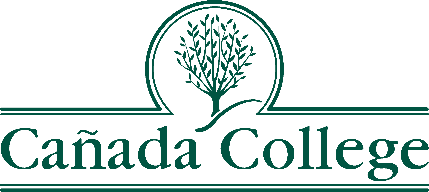 11/17/2021 – Jeanette Medina
6
Planned Projects
Expand and improve the “take-home” chemistry laboratory kits piloted in Spring 2021 for the CHEM 410 online class to other courses. This initiative supports the teaching of practical laboratory skills required for students entering the Nursing programs. Successful implementation continues in Fall 2021. 

       This link is provided to students to introduce the contents of the lab kit: https://youtu.be/lzCOOzAM5H8








     			
Explore possible course offering schedules to improve student accessibility and course enrollments.
Explore new strategies to improve student retention and completion.
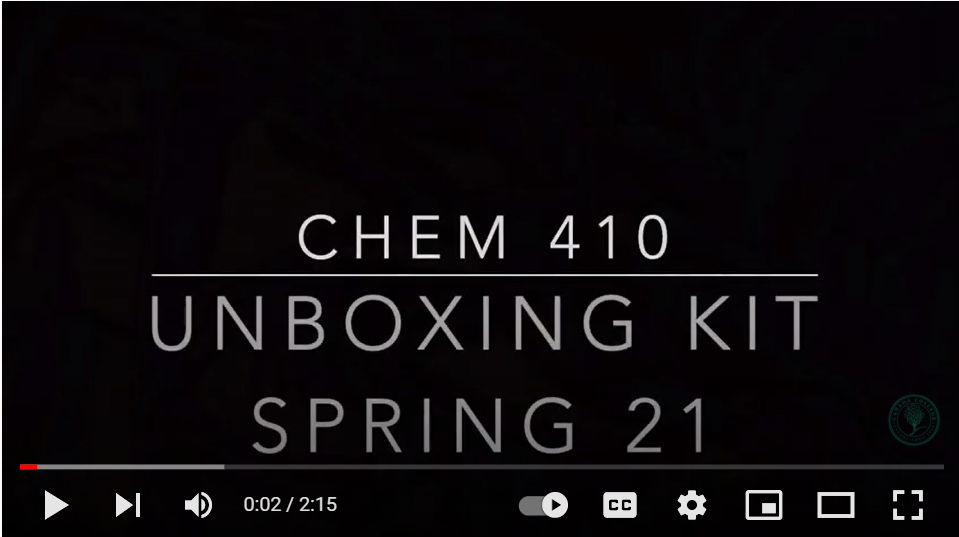 Click on the box to open in browser
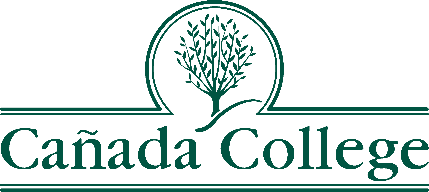 11/17/2021 – Jeanette Medina
7
Thank you for your consideration
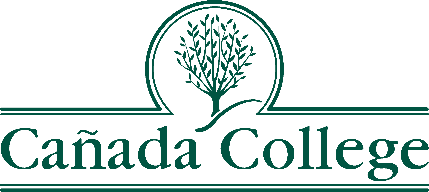 11/17/2021 – Jeanette Medina
8